Nullstellen bei gemischt quadratischen Funktionen
Normalform
Nullstellen
Gemischt-quadratische Form
Beispiel 1
(Bei der Bestimmung der Scheitelpunktkoordinaten verwendet!)
Computergenerierte Funktion des Beispiels
1. Schritt
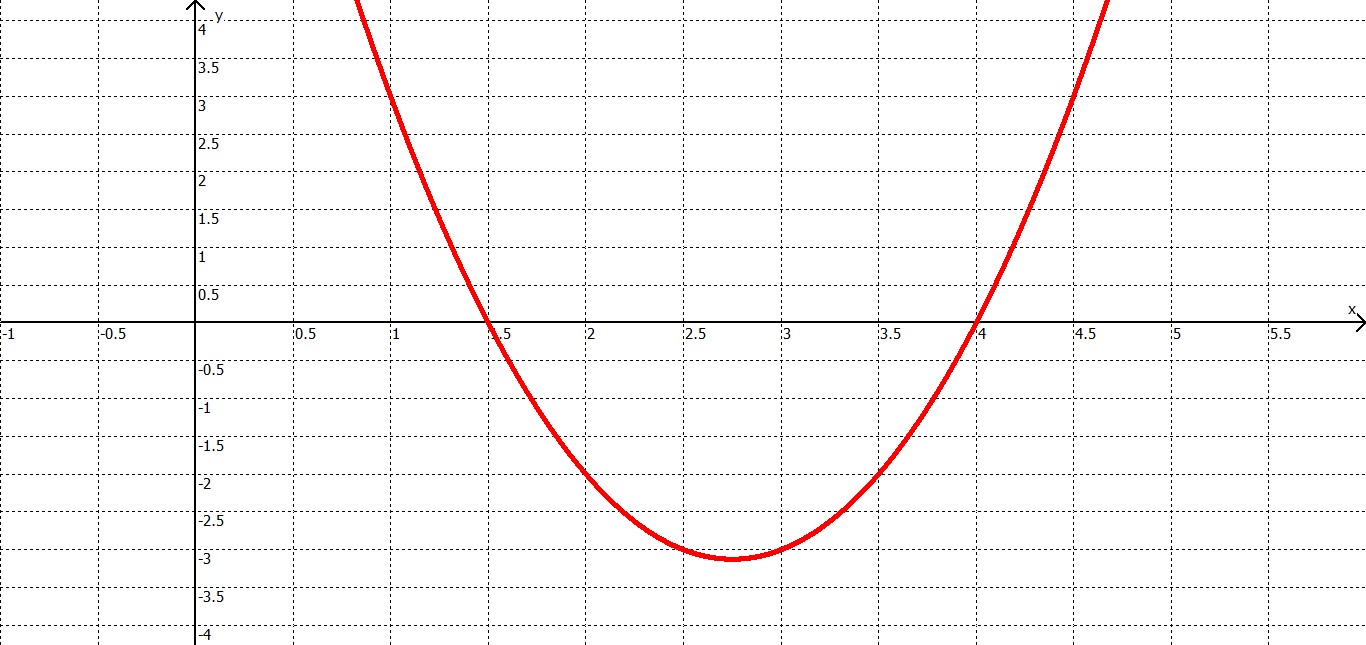 2. Schritt
3. Schritt
Beispiel 2
Computergenerierte Funktion des Beispiels
1. Schritt
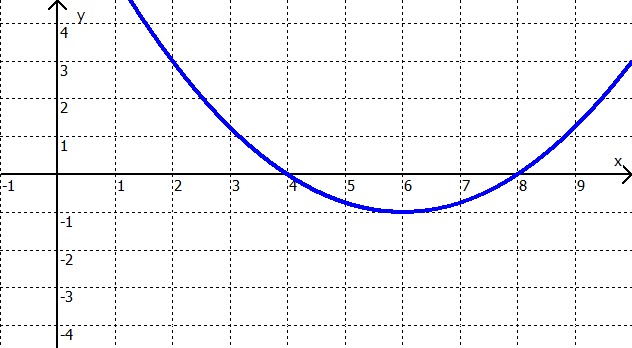 2. Schritt
3. Schritt